Figure 2. MGE cells transplanted in V1 differentiate into GABAergic interneurons. (A) Schema of bilateral WT MGE ...
Cereb Cortex, Volume 25, Issue 9, September 2015, Pages 2970–2979, https://doi.org/10.1093/cercor/bhu094
The content of this slide may be subject to copyright: please see the slide notes for details.
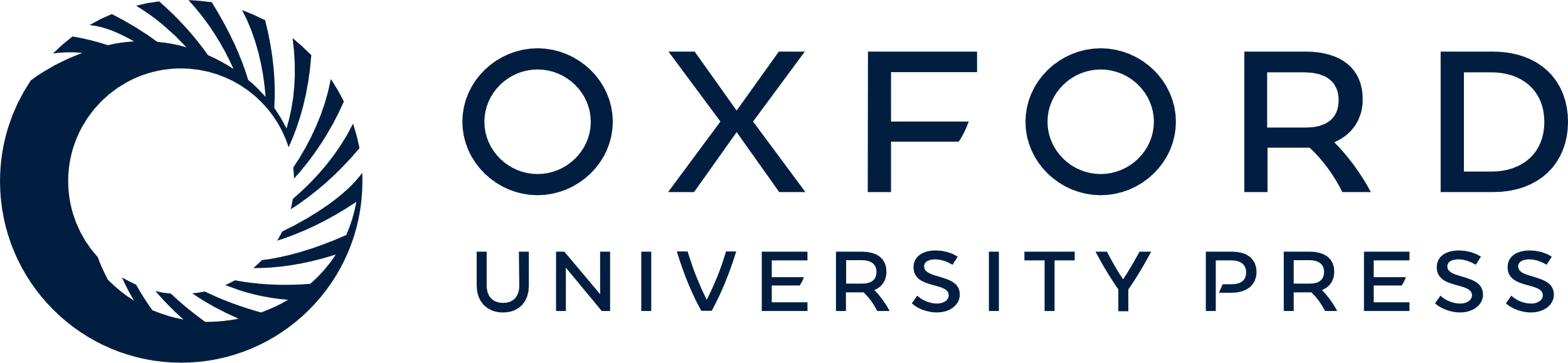 [Speaker Notes: Figure 2. MGE cells transplanted in V1 differentiate into GABAergic interneurons. (A) Schema of bilateral WT MGE transplantation into V1 or frontal cortices (FC) of P0 Stg recipients. (B) Low power image of MGE-GFP transplanted V1 in a P21 brain with minimal degree of cell spreading (arrows) into adjacent V2, S1BF, or hippocampus (Hipp) tissues. Tissue was counterstained with DAPI (blue) for cytoarchitectonic mapping. Scale bars = 1 mm. (C) Higher power images of GFP+ MGE-derived cells found in V1 at the age of P21 (co-stained with NeuN, red; and GABA/GAD, blue). Scale bars = 50 µm. (D) The majority of the MGE cells in V1 3 weeks post-transplantation had differentiated into GABAergic (GABA/GAD, blue) neurons (NeuN, red; same GFP+ neuron). Smaller fractions were oligodendrocytes (Olig2+) and astrocytes (GFAP+). Scale bars = 10 µm.


Unless provided in the caption above, the following copyright applies to the content of this slide: © The Author 2014. Published by Oxford University Press. All rights reserved. For Permissions, please e-mail: journals.permissions@oup.com]